Atezolizumab
Praktický průvodce nejčastějšími imunitně podmíněnými nežádoucími účinky
M-CZ-00001337
Zvládnutí imunitně podmíněných nežádoucích účinků (IRAE)
Vzdělání zdravotníků a pacientů o irae je klíčové pro jejich rozpoznání a zvládnutí
IRAE jsou obecně dobře zvládnutelné pomocí imunosupresiv a patřičného monitorování
Včasná a adekvátní intervence je kritická pro předcházení irae
M-CZ-00000975
M-CZ-00001337
M-CZ-00000975
Spektrum imunitně podmíněných nežádoucích účinků inhibitorů PD-L1/PD-1
Neuropatie
Guillain-Barré
Myelopatie
Meningitida
Encephalitida
Myasthenie
CNS
Uveitida
Konjunktivitida
Blepharitida
Retinitida
(Epi)scleritida
Oční
Myokarditida Pericarditida
Kardiovaskulární
Vaskulitida
Hyper-/hypothyroiditida
Hypophysitida
Diabetes
Endokrinní
Ledvinová nedostatečnost
Jaterní
Hepatitida
Pleuritida
Pneumonitida
Granulomatositida
Respirační
Kolitida
Ileitida
Pankreatitida
Gastritida
Gastrointestinální
Renální
Nefritida
Arthritida
Dermatomyositida
Myositisa
Muskuloskeletální
Psoriáza
Sy Stevens Johnson
PruritusDRESS
Vitiligo
Vyrážka
Kožní
Haemolytická anaemie
Thrombocytopenie
Neutropenie
Haemophilie
Krevní
Champiat et al. Ann Oncol 2016
M-CZ-00001337
M-CZ-00000975
Imunitně podmíněné reakce spojené s infuzí: Klasifikace
Stupeň 2
Stupeň 3
Stupeň 4
Přerušení terapie nebo infuze je indikováno, odpověď na systematickou léčbu je okamžitá (antihistaminika, kortikosteroidy, NSAIDs, narkotika, IV rehydratace); profylaktická medikace indikována ≤ 24 hodin
Trvající (např. nereagující okamžitě na systémovou medikaci a/nebo na případné přerušení infuze); opětovné objevení se symptomů po úvodním zlepšení; indikace hospitalizace  a klinického sledování
Život ohrožující stavy, indikace okamžité intervence.
Definice
NSAID: nesteriodní analgetika a antiflogistika
1. CTCAE v5.0
M-CZ-00000975
M-CZ-00001337
M-CZ-00000975
Imunitně podmíněné reakce na infuzi:doporučení pro atezolizumab
Stupeň 2
Stupeň 3–4
Přerušit infuzi
Zastavit infuzi
Protinádorová imunoterapie
Zahájit agresivní symptomatickou léčbu; monitorovat dle lokálního protokolu pro akutní reakci na infuzi
Zahájit agresivní symptomatickou léčbu; monitorovat dle lokálního protokolu pro akutní reakci na infuzi; zvážit přeložení do intenzivní péče
Léčba
Sledování na jednotce intenzivní péče; permanentně ukončit atezolizumab
Pokud ≤ stupeň 1, opět lze zahájit infuzi poloviční rychlostí oproti původní; uvážit p.o. premedikaci (antihistaminika a antipyretika) při příštím cyklu. Pokud zlepšení nepřijde, je nutno zařadit do stupně 3–4.
Follow-up
TECENTRIQ Souhrn Údajů o přípravku
M-CZ-00000975
M-CZ-00001337
M-CZ-00000975
Kožní projevy: klasifikace
Stupeň 2
Stupeň 3
Stupeň 4
Makuly/papuly pokrývající 10%–30% tělesného povrchu, bez/se symptomy (pruritus, pálení, svědění); limitující instrumentální denní aktivity pacienta
Makuly/papuly pokrývající >30% povrchu těla, bez/s přidruženými symptomy; limitující denní aktivity pacienta
Papulopustulární vyrážka asociovaná s život ohrožujícími superinfekcemi; Stevens-Johnsonův syndrom, TEN a bulózní dermatitida pokrývající >30% povrchu těla a vyžadující intenzivní péči
Definice
TEN . Toxická epidermální nekrolýza
Haanen et al. Ann Oncol 2017
M-CZ-00000975
M-CZ-00001337
M-CZ-00000975
Imunitně podmíněné kožní projevy: ESMO guidelines
Stupeň 1–2
Stupeň 3
Stupeň 4
Pokračovat (aspoň týden)
Přerušit
Permanentně ukončit
Protinádorová imunoterapie
Zahájit léčbu topickými emoliens, antihistaminiky a silnými kortikosteroidy
Zahájit topická emoliens, antihistaminika v případě svědění a/nebo topické kortikosteroidy
Urgentně konsultovat s dermatologem; zahájit kortikosteroidy i.v. [1–2 mg/kg (methyl)prednisolone]
Léčba
Znovu obnovit léčbu imunoterapií, když se dosáhne 1. stupně
Znovu obnovit léčbu imunoterapií, když se dosáhne 1. stupně
Dávkování upravovat dle odpovědi
Follow-up
Haanen et al. Ann Oncol 2017
M-CZ-00000975
M-CZ-00001337
M-CZ-00000975
Symptomy Hypothyreózy:
Bolesti hlavy, únava, ztráta hmotnosti, nárůst hmotnosti, změny nálad, alopecie, zácpa.
Symptomy Hyperthyreózy: Úzkost, únava, nespavost, palpitace, třes rukou, suchost kůže.
Imunitně podmíněné poruchy 
štítné žlázy:
hyperthyreóza a hypothyreóza - klasifikace
Stupeň 2
Stupeň 3
Stupeň 4
Symptomatická manifestace; léčba zaměřená na potlačení thyroidních projevů; limitující instrumentální denní úkony
Závažné symptomy limitující pacientovy denní úkony; indikace hospitalizace
Život ohrožující stavy; potřeba urgentní intervence
Definice
1. CTCAE v5.0
M-CZ-00000975
M-CZ-00001337
M-CZ-00000975
Symptomy Hypothyreózy:
Bolesti hlavy, únava, ztráta hmotnosti, nárůst hmotnosti, změny nálad, alopecie, zácpa.
Symptomy Hyperthyreózy:Úzkost, únava, nespavost, palpitace, třes rukou, suchost kůže.
Imunitně podmíněné poruchy 
štítné žlázy: 
doporučení pro atezolizumab
Symptomatická hyperthyreóza
Symptomatická hypothyreóza
Přerušit
Přerušit
Atezolizumab
Zahájit symptomatickou terapii za pomoci antithyroidních agens; vyhodnotit TSH a volný T3/T4každých 3–5 dní
Zahájit substituční hormonální terapii;vyhodnocení TSHkaždých 3–5 dní
Léčba
Restart imunoterapie atezolizumabem po dosažení asymptomatického stavu; pokud se to nepodaří, permanentní vysazení atezolizumabu a odeslání pacienta na endokrinologii
Restart imunoterapie atezolizumabem po dosažení asymptomatického stavu; pokud se to nepodaří, permanentní vysazení atezolizumabu a odeslání pacienta na endokrinologii
Follow-up
TSH – thyrea stimulující hormon, T3 - trijodthyronin, T4 - thyroxin
M-CZ-00000975
TECENTRIQ Souhrn Údajů o přípravku
M-CZ-00001337
M-CZ-00000975
Imunitně podmíněná 
pneumonitida:klasifikace
Symptomy
Nově se vyskytující nebo zhoršující se kašel, dušnost, bolest na hrudi
Stupeň 3
Stupeň 4
Stupeň 2
Symptomatické stadium; indikována intervence; stav limitující denní úkony pacienta
Těžké symptomy, stav limitující denní úkony pacienta; indikace kyslíku
Život ohrožující poruchy dýchání; indikována urgentní intervence (např. tracheotomie nebo nebo intubace)
Definice
1. CTCAE v5.0
M-CZ-00001337
M-CZ-00000975
Imunitně podmíněná 
pneumonitida: 
doporučení pro atezolizumab
Symptomy
Nově se vyskytující nebo zhoršující se kašel, dušnost, bolest na hrudi
Stupeň 2
Stupeň 3–4
Přerušit
Permanentně vysadit
Atezolizumab
Poskytnout O2; denni monitoring;zvážení bronchoskopie a plicní biopsie; zahájit 1–2 mg/kg/den prednison nebo podobný kortikoid
Denni monitoring;zvážení bronchoskopie a plicní biopsie; zahájit 1–2 mg/kg/den prednison nebo podobný kortikoid
Léčba
Znovu zhodnotit stav za 1–2 týdny: vrátit se zpět k atezolizumabu pokud ≤ stupeň 1 během 12 týdnů; zacházet jako stupeň 3–4 pokud nedojde k zlepšení
Znovu zhodnotit stav za 3–5 dní: pokud nedojde ke zlepšení během 48h, zvážit další immunosupresiva a odeslat k pneumologovi
Follow-up
TECENTRIQ Souhrn Údajů o přípravku
M-CZ-00000975
M-CZ-00001337
M-CZ-00000975
Symptomy
Průjem, krev ve stolici, bolest břicha
Imunitně podmíněná kolitída:klasifikace
Stupeň 2
Stupeň 3
Stupeň 4
Bolest břicha, hlen nebo krev ve stolici, 4-7 stolic denně
Závažná bolest břicha, změna zažívacích zvyklostí; indikace léčebné intervence; peritoneální obtíže
Život ohrožující stavy, indikace urgentní intervence
Definice
1. CTCAE v5.0
M-CZ-00000975
M-CZ-00001337
M-CZ-00000975
Symptomy
Průjem, krev ve stolici, bolest břicha
Imunitně podmíněná kolitída:doporučení k atezolizumabu
Stupeň 2
Stupeň 3
Stupeň 4
Přerušit, pokud obtíže přetrvávají > 5 dní nebo se vracejí
Přerušit
Permanentně vysadit
Atezolizumab
Zahájit symptomatickou léčbu  a  monitorovat každé 2–3 dny; pokud přetrvávají >5 dní, léčit1–2 mg/kg/den prednisonem nebo podobným kortikoidem
Zahájit symptomatickou léčbu a monitorovat denně; aplikovat1–2 mg/kg/den IV methylprednisolon nebo podobný, následovaný 1–2 mg/kg/den prednison nebo podobný až do zlepšení
Zahájit symptomatickou léčbu a monitorovat denně; uvážit endoskopii a biopsii; aplikovat1–2 mg/kg/den IV methylprednisolon nebo podobný, následovaný 1–2 mg/kg/den prednison nebo podobný až do zlepšení
Léčba
Přehodnotit každý týden:pokračovat s atezo. pokud≤ stupeň 1 během 12 týdnů; léčit jako stupeň 3–4 pokud nedojde ke zlepšení
Přehodnotit každých 3–5 dní: pokračovat s atezo. pokud≤ stupeň 1 během 12 týdnů; léčit jako stupeň 4 pokud nedojde ke zlepšení
Přehodnotit každých 1–3 dní; snižovat kortikosteroidy pokud≤ stupeň 1; uvážit další imunosupresivum a odeslat ke gastroenterologovi
Follow-up
TECENTRIQ Souhrn Údajů o přípravku
M-CZ-00000975
M-CZ-00001337
M-CZ-00000975
Symptomy
Bolest svalů, vyrážka, slabost.
Imunitně podmíněná myositida:klasifikace
Stupeň 2
Stupeň 3
Stupeň 4
Středně silná svalová bolest; slabost; ovlivnění denní rutiny
Závažná svalová bolest, omezená schopnost pacienta se o sebe postarat
Život ohrožující situace; indikace urgentní intervence
Definice
1. CTCAE v5.0
M-CZ-00000975
M-CZ-00001337
M-CZ-00000975
Imunitně podmíněná myositida:doporučení k atezolizumabu
Stupeň 2
Stupeň 3
Stupeň 4
Přerušit do vyřešení
Přerušit
Atezolizumab
Trvale vysadit
Iniciace symptomatické léčby, Léčit pomocí 1–2 mg/kg/den prednisonem nebo podobným. Monitorovat kreatinkinázu.
Odeslat na revmatologii nebo neurologii.
Iniciace symptomatické léčby, Léčit pomocí 1–2 mg/kg/den prednisonem nebo podobným. Monitorovat kreatinkinázu.
Odeslat na revmatologii nebo neurologii.
Iniciace symptomatické léčby a denně monitorovat; zvážit endoskopii a biopsii, léčit pomocí 1–2 mg/kg/den IV methylprednisolonu nebo ve větším bolu následovaným 1–2 mg/kg/den prednisonu nebo obdobným kortikosteroidem
Léčba
Zhodnotit každé 2-3 dny:obnovit atezolizumab, pokud≤ stupeň 1 bude dosažen do 12 týdnů; léčit jako stupeň 3–4, pokud bez zlepšení
Zhodnotit každé 2-3 dny: obnovit atezolizumab, pokud≤ stupeň 1 bude dosažen do 12 týdnů; léčit jako stupeň 4, pokud bez zlepšení
Zhodnotit denně; snižovat kortikosteroidy pokud dosažen≤ stupeň 1; uvážit imunosupresi po dalších 48 hodinách
Follow-up
TECENTRIQ Souhrn Údajů o přípravku
M-CZ-00000975
M-CZ-00001337
Symptomy
Zvýšení sérového kreatininu, snížení produkce moči, změna barvy moči, zadržování tekutin, ztráta chuti.
Nefritida:Klasifikace
Stupeň 2
Stupeň 3 - 4
Sérový kreatinin >1.5 – 3.0 x baseline; >1.5-3.0 x ULN
Sérový kreatinin > 3.0 x baseline; >3.0-6.0 x ULN
Definice
ULN – upper limit normal
1. CTCAE v5
M-CZ-00000975
M-CZ-00001337
M-CZ-00000975
Nefritida:Doporučení k atezolizumabu
Stupeň 2
Stupeň 3–4
Přerušit podávání atezo. do vyřešení
Permanentně vysadit atezolizumab
Atezolizumab
Monitorování renálních funkcí, odeslání k neurologovi. Léčit pomocí1–2 mg/kg/den prednisonu nebo podobným kortikosteroidem.
Monitorování renálních funkcí, odeslání k neurologovi. Léčit pomocí1–2 mg/kg/den prednisonu nebo podobným kortikosteroidem. Uvážit renální biopsii.
Léčba
Zhodnotit denně; kortikosteroidy po dosažení stupně≤1; uvážit další imunosupresi po 48 h
Zhodnotit každé 2-3 dny:obnovit podávání atezolizumabu, pokud ≤ stupeň 1 nedosažen do 12 týdnů; léčit jako stupeň 3–4, pokud bez zlepšení.
Follow-up
TECENTRIQ Souhrn Údajů o přípravku
M-CZ-00000975
M-CZ-00001337
M-CZ-00000975
Reference:
CTCAE v5
TECENTRIQ Souhrn Údajů o přípravku, aktuální verze dostupná na www.sukl.cz
Champiat et al. Ann Oncol 2016; 27: 559-574
Haanen et al. Ann Oncol 2017; 28: 119-142
M-CZ-00000975
M-CZ-00001337
M-CZ-00000975
Zkrácená informace o přípravku TECENTRIQ 840 mg koncentrát pro infuzní roztok, TECENTRIQ 1200 mg koncentrát pro infuzní roztok, TECENTRIQ 1 875 mg injekční roztok*. Účinná látka: atezolizumabum. Indikace:Uroteliální karcinom: Přípravek Tecentriq je jako monoterapie indikován k léčbě dospělých pacientů s lokálně pokročilým nebo metastazujícím uroteliálním karcinomem (UK) po předchozí chemoterapii obsahující platinu, nebo u pacientů, kteří jsou považováni za nezpůsobilé k léčbě cisplatinou a jejichž nádory mají expresi PD-L1 ≥ 5 %. Časné stadium nemalobuněčného karcinomu plic (NSCLC): Přípravek Tecentriq v monoterapii je indikován k adjuvantní léčbě dospělých pacientů s NSCLC s vysokým rizikem rekurence onemocnění, kteří mají nádory s expresí PD-L1 na ≥ 50 % nádorových buněk (TC) po úplné resekci a chemoterapii na bázi platiny a kteří nemají NSCLC s aktivačními mutacemi EGFR nebo přestavbami ALK. Metastazující NSCLC: 1) Přípravek Tecentriq je jako monoterapie indikován k léčbě dospělých pacientů s lokálně pokročilým nebo metastazujícím NSCLC po předchozí chemoterapii. Pacientům s NSCLC s aktivačními mutacemi EGFR nebo přestavbami ALK má být také podávána cílená léčba před podáním atezolizumabu. 2) Přípravek Tecentriq je v kombinaci s bevacizumabem, paklitaxelem a karboplatinou indikován k první linii léčby dospělých pacientů s metastazujícím neskvamózním NSCLC. U pacientů s aktivačními mutacemi EGFR nebopřestavbami ALK je přípravek Tecentriq v kombinaci s bevacizumabem, paklitaxelem a karboplatinou indikován až po selhání vhodných možností cílené léčby. 3) Přípravek Tecentriq je v kombinaci s nab-paklitaxelem a karboplatinou indikován k první linii léčby dospělých pacientů s metastazujícím neskvamózním NSCLC bez aktivačních mutací EGFR nebo bez přestavby ALK. 4) Přípravek Tecentriq je jako monoterapie indikován k první linii léčby dospělých pacientů s metastazujícím nemalobuněčným karcinomem plic (NSCLC), kteří mají nádory s expresí PD-L1 na ≥ 50 % TC nebo ≥ 10 % na tumor infiltrujících imunitních buňkách (IC) a kteří nemají NSCLC s mutacemi EGFR nebo přestavbami ALK. Malobuněčný karcinom plic: Přípravek Tecentriq je v kombinaci s karboplatinou a etoposidem indikován k první linii léčby dospělých pacientů s extenzivním stádiemmalobuněčného karcinomu plic. Triple negativní karcinom prsu: Přípravek Tecentriq je v kombinaci s nab-paklitaxelem indikován k léčbě dospělých pacientů s neresekovatelným lokálně pokročilým nebo metastazujícím triple negativním karcinomem prsu (TNBC), jejichž nádory mají expresi PD-L1 ≥ 1 % a kteří nebyli léčeni chemoterapií pro metastazující onemocnění. Hepatocelulární karcinom: Přípravek Tecentriq je v kombinaci sbevacizumabem indikován k léčbě dospělých pacientů s pokročilým nebo neresekovatelným hepatocelulárním karcinomem (HCC), kteří dosud neužívali systémovou léčbu. Dávkování: doporučená dávka přípravku Tecentriq koncentrát pro infuzní roztok je buď 840 mg podávaná intravenózně každé dva týdny, nebo 1 200 mg podávaná intravenózně každé tři týdny nebo 1 680 mg podávaná intravenózně každé čtyři týdny. Doporučené podání Tecentriq 1875mg injekční roztok je každé 3 týdny*(blíže viz příslušný Souhrn údajů o přípravku - SPC). Při podávání přípravku Tecentriq v kombinované terapii viz úplné informace pro předepisováníkombinované terapie. Způsob podání: Přípravek Tecentriq koncetrát pro infuzní roztok 840mg nebo 1200mg je pro intravenózní podání. Infuze nesmí být podávány jako intravenózní injekce nebo bolus. Úvodní dávka musí být podávána po dobu 60 minut. Pokud je první infuze dobře snášena, mohou být následující infuze podávány po dobu 30 minut. Tecentriq 1875mg injekční roztok musí být podán výhradně subkutánně, po dobu 7 min,střídavě do P a L stehna* Doporučuje se, aby pacienti s neresekovatelným, pokročilým nebo metastazujícím karcinomem byli léčeni přípravkem Tecentriq, dokud nedojde ke ztrátě klinického přínosu, k progresi onemocnění nebo k nezvládnutelné toxicitě (blíže viz příslušný Souhrn údajů o přípravku - SPC). U pacientů v časném stadiu NSCLC je doporučena léčba po dobu 1 roku do rekurence onemocnění nebo nepřijatelné toxicity. Snižování dávky atezolizumabu se nedoporučuje. Doporučení pro úpravy dávkování u konkrétních nežádoucích účinků naleznete v SPC. Pacienti léčení přípravkem Tecentriq v monoterapii vprvní linii UK, v časném stadiu NSCLC a v první linii metastazujícího NSCLC,a pacienti léčení přípravkem Tecentriq v kombinované terapii s dříve neléčeným TNBC mají být k léčbě vybíráni na základě potvrzené exprese PD-L1 validovaným testem. Kontraindikace: Hypersenzitivita na atezolizumab nebo na kteroukoli pomocnou látku. Upozornění: Z důvodu snadnější zpětné zjistitelnosti biologických léčivých přípravků má být obchodní název a číslo šarže podávaného přípravku zřetelně zaznamenány v pacientově dokumentaci. Byly pozorovány imunitně zprostředkované nežádoucí účinky postihující více než jeden tělesný systém. Většina imunitně zprostředkovaných nežádoucích účinků vyskytujících se v průběhu léčby atezolizumabem byla reverzibilních při přerušení podávání atezolizumabu a zahájení léčby kortikosteroidy a/nebo podpůrné péče. Při podezření na imunitně zprostředkované nežádoucí účinky musí být provedeno důkladné posouzení za účelem potvrzení etiologie a vyloučení jiných příčin. Podle závažnosti nežádoucího účinku je třeba ukončit podáváníatezolizumabu a zahájit léčbu kortikosteroidy a nebo léčbu atezolizumabem natrvalo ukončit. Podrobné informace týkající se jednotlivých imunitně zprostředkovaných nežádoucích reakcí a doporučení pro léčbu naleznete v SPC. Všichni lékaři, kteří předepisují přípravek Tecentriq, musejí dobře znát Pokyny a informace pro lékaře týkající se léčby. Předepisující lékař musí s pacientem probrat rizika léčby přípravkem Tecentriq. Pacient dostane kartu pacienta a bude poučen, aby ji nosil stále u sebe. Opatření specifická dle onemocnění: Použití atezolizumabu v kombinaci s bevacizumabem u hepatocelulárního karcinomu: Pacienti léčení bevacizumabem mají zvýšené riziko krvácení a u pacientů s hepatocelulárním karcinomem (HCC) léčených atezolizumabem v kombinaci s bevacizumabem byly hlášeny případy těžkého gastrointestinálního krvácení včetně fatálních příhod. U pacientů s HCC je před zahájením léčby kombinací atezolizumabu s bevacizumabem třeba provést screening jícnových varixů a jejich následnou léčbu dle klinické praxe. Při léčbě atezolizumabem v kombinaci s bevacizumabem se může rozvinout diabetes mellitus. Je třeba, aby lékaři před léčbou atezolizumabem v kombinaci s bevacizumabem a pravidelně během této léčby monitorovali glykémii podle klinické indikace. Použití atezolizumabu v kombinaci s nab-paklitaxelem u metastazujícího triple negativního karcinomu prsu: Neutropenie a periferní neuropatie vyskytující se v průběhu léčby atezolizumabem a nab-paklitaxelem mohou být reverzibilní při přerušení podávání nab-paklitaxelu. Použití atezolizumabu v kombinaci s bevacizumabem, paklitaxelem a karboplatinou u metastazujícího neskvamózního NSCLC: Pacienti, u kterých zobrazovací metody prokázaly zřetelnou infiltraci nádorových buněk do velkých hrudních cév nebo zřetelnou kavitaci plicních ložisek, byli vyloučeni z pivotní klinické studie IMpower150 po zjištění několika případů fatálního krvácení do plic, které je známým rizikovým faktorem léčby bevacizumabem Klinicky významné interakce: S atezolizumabem nebyly provedeny žádné formální studie farmakokinetické lékové interakce. Protože se atezolizumab z cirkulace odstraňuje katabolismem, neočekávají se žádné metabolické lékové interakce. Před zahájením léčby atezolizumabem je třeba se vyvarovat užívání systémových kortikosteroidů neboimunosupresiv. Systémové kortikosteroidy a imunosupresiva ale lze použít k léčbě imunitně zprostředkovaných nežádoucích účinků po zahájení léčby atezolizumabem. Hlavní klinicky významné nežádoucí účinky: Nejčastějšími nežádoucími účinky (&gt; 10 %) monoterapie byly únava, snížená chuť k jídlu, nauzea, vyrážka, horečka, kašel, průjem, dušnost, artralgie, astenie, pruritus, bolest zad, zvracení, infekce močových cest, bolest hlavy a sucho v ústech. Nejčastějšími nežádoucími účinky (≥ 20 %) atezolizumabu v kombinaci s jinými léčivými přípravky byly u pacientů s různým typem nádorů anémie, neutropenie, nauzea, únava, alopecie, vyrážka, průjem, trombocytopenie, zácpa, snížená chuť k jídlu a periferní neuropatie. Imunitně zprostředkované nežádoucí účinky, které se vyskytly u &lt; 10 % pacientů, zahrnovaly hypotyreózu. U &lt; 5 % pacientů se vyskytly: pneumonitida, kolitida, hepatitida, diabetes mellitus (u pacientů s HCC, kteří dostávali atezolizumab v kombinaci s bevacizumabem), hypertyreóza a perikardiální poruchy. U &lt; 1 % pacientů se vyskytly:insuficience nadledvin, zánět hypofýzy, diabetes mellitus (při podání atezolizumabu v monoterapii), meningoencefalitida, neuropatie, myastenický syndrom, pankreatitida, myokarditida, nefritida, myozitida, těžké kožní nežádoucí účinky, pareza lícního nervu a myelitida. Vzhledem k mechanismu účinku atezolizumabu se mohou objevit další potenciální imunitně zprostředkované nežádoucí účinky, včetně neinfekční cystitidy. Těhotenstvía kojení: Ženy ve fertilním věku musí během léčby atezolizumabem a 5 měsíců po poslední dávce používat účinnou antikoncepci. O použití atezolizumabu u těhotných žen nejsou k dispozici žádné údaje. Atezolizumab se nemá během těhotenství užívat, pokud klinický stav ženy nevyžaduje léčbu atezolizumabem. Není známo, jestli je atezolizumab vylučován do lidského mléka. Nelze vyloučit riziko pro novorozence/kojence. Je třeba učinit rozhodnutí, jestli ukončit kojení nebo ukončit podávání atezolizumabu s ohledem na prospěch kojení pro dítě a prospěch léčby pro ženu. Podmínky uchovávání: Uchovávejte v chladničce (2 °C – 8 °C). Chraňte před mrazem. Uchovávejte injekční lahvičku v krabičce, aby byl přípravek chráněn před světlem. Držitel registračního rozhodnutí: Roche Registration GmbH, Emil- Barell-Strasse 1, 79639 Grenzach-Wyhlen, Německo Registrační číslo: EU/1/17/1220/001 a EU/1/17/1220/002 a EU/1/17/1220/003. Datum první registrace: 21. 09. 2017 Datum poslední úpravy textu Zkrácené informace o přípravku: 11.1.2024 Aktuální verze Souhrnu údajů o přípravku je dostupná na https://www.roche.cz/cs/produkty- vpois.html Výdej léčivého přípravku je vázán na lékařský předpis. Léčivý přípravek TECENTRIQ 1200MG INF CNC SOL 1X20ML  (kód SÚKL:  0222461)  je hrazen z prostředků veřejného zdravotního pojištění: 1) v monoterapii k léčbě dospělých pacientů s lokálně pokročilým nebo metastazujícím NSCLC po předchozí chemoterapii, 2) v monoterapii v první linii léčbymetastazujícího nemalobuněčného karcinomu plic u dospělých pacientů, jejichž nádorové elementy exprimují PD-L1 s TPS větším nebo rovným 50 %; nebo s expresí PD-L1 na ≥ 50 % nádorových buňkách nebo ≥ 10 % tumor infiltrujících imunitních buňkách, a kteří zároveň nejsou vhodní k léčbě pembrolizumabem v kombinaci s chemoterapií tvořenou pemetrexedema platinovým derivátem, 3) v monoterapii k adjuvantní léčbě dospělých pacientů s nemalobuněčným karcinomem plic s vysokým rizikem rekurence onemocnění, jejichž nádorové elementy exprimují PD-L1 s TPS větším nebo rovným 50 %, nebo jejichž nádory vykazují expresi PD-L1 na ≥ 50 % nádorových buněk (TC), po úplné resekci a chemoterapii na bázi platiny, 4) v kombinaci s bevacizumabem v léčbě dospělých pacientů s pokročilým nebo neresekovatelným hepatocelulárním karcinomem s jaterní funkcí hodnocenou skóre A- dle Child-Pughovy klasifikace, kteří dosud neužívali systémovou léčbu a u kterých lokoregionální léčba nepředstavuje léčebnou možnost. Léčivý přípravek TECENTRIQ 840MG INF CNC SOL 1X14ML (kód SÚKL: 0238583)je hrazen z prostředků veřejného zdravotního pojištění*v kombinaci s etoposidem a karboplatinou v první linii léčby dospělých pacientů s pokročilým stádiem malobuněčného karcinomu plic (ES-SCLC) Detailní podmínky úhrady viz www.sukl.cz. O úhradě v dalších indikacích a úhradě Tecentriq 1875mg injekční roztok zatím nebylo rozhodnuto. Další informace o přípravku získáte z platného Souhrnu údajů o přípravku Tecentriq, nebo na adrese: Roche s.r.o., Futurama Business Park Bld F, Sokolovská 685/136f, 186 00 Praha 8, telefon 220 382 111. Podrobné informace o tomto přípravku jsou uveřejněny na webovýchstránkách Evropské lékové agentury (EMA) http://www.ema.europa.eu/. Kontakt pro hlášení nežádoucích účinků : czech_republic.pa_susar@roche.com* Všimněte si, prosím, změn v informacích o léčivém přípravku.
M-CZ-00000975
M-CZ-00001337
M-CZ-00000975
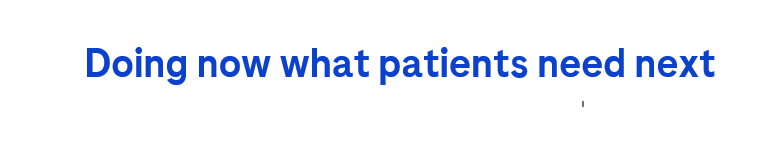 M-CZ-00001337